大阪府版「にも包括」ポータルサイト　情報シート
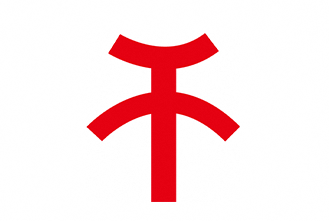 02
03
01
岸和田市
窓口
「にも包括」協議の場
情報
こんな情報があります。
「にも包括」協議の場では、こんな活動をしています。
地域移行を検討したい時の連絡先はこちらです。
01
窓口
地域移行を検討する時は、下記にご連絡ください。
岸和田市　障害者支援課　　　
　　　　住所　　　　　　：〒596-0073　岸和田市岸城町7-1

　　電話番号　　　　：072-447-6078（直通）

　　連絡用アドレス　：shougais@city.kishiwada.osaka.jp

　　担当　　　　　　：岸和田市障害者基幹相談支援センター
02
精神障がいにも対応した地域包括ケアシステムの構築のための協議の場について
具体的な内容
協議の場の名称
岸和田市障害者自立支援協議会　地域包括ケア部会
地域包括ケア部会では、精神障害者の地域移行を進める中で生じる地域課題の抽出を目的として本会議（偶数月に年6回）、小会議（奇数月に年６回）を開催しています。

・本会議（偶数月に年6回）
主に地域移行の支援・岸和田市の長期入院患者との面談状況の報告、岸和田市の長期入院患者の現状、地域移行への地域課題について協議しています。
・小会議（奇数月に年６回）
事例検討を行い、地域課題を協議しています。
開催頻度
本会議６回／年（偶数月）、小会議６回／年（奇数月）
協議の場の事務局
・岸和田市障害者支援課
・相談支援事業所　かけはし
協議の場の構成員
・保健医療機関
・特定相談支援事業所
・委託相談支援事業所
・CSW
・障害者支援課